FİNANSAL PLANLAMA  YÖNETİM:FİNANS KAYNAKLARI VE FİNANSAL ANALİZ
1. Finans ihtiyacının belirlenmesi
Ne kadar paraya gerek var?
Ne tür finans sizin için uygundur?
Hangi süre ile borçlanacaksınız?
Borcunuzu nasıl ödeyeceksiniz?
2. Finans yöntemleri
Satın alma
Factoring
Leasing
3. Finans Kaynakları ve kuruluşları-Destekler ve teşvikler
4. Yatırımcı arayışı
Ortak yatırımcı
Gönüllü yatırımcı (Destekleyici)
Melek yatırımcı-finansör-
Risk sermayedarı
Arkadaş-Aile
5. Fırsatlar
Çalışma sermayesini artırarak işletmeyi genişletmek
Alacakların tahsili, nakde çevrilmesi, siparişler gerçekleştirmek
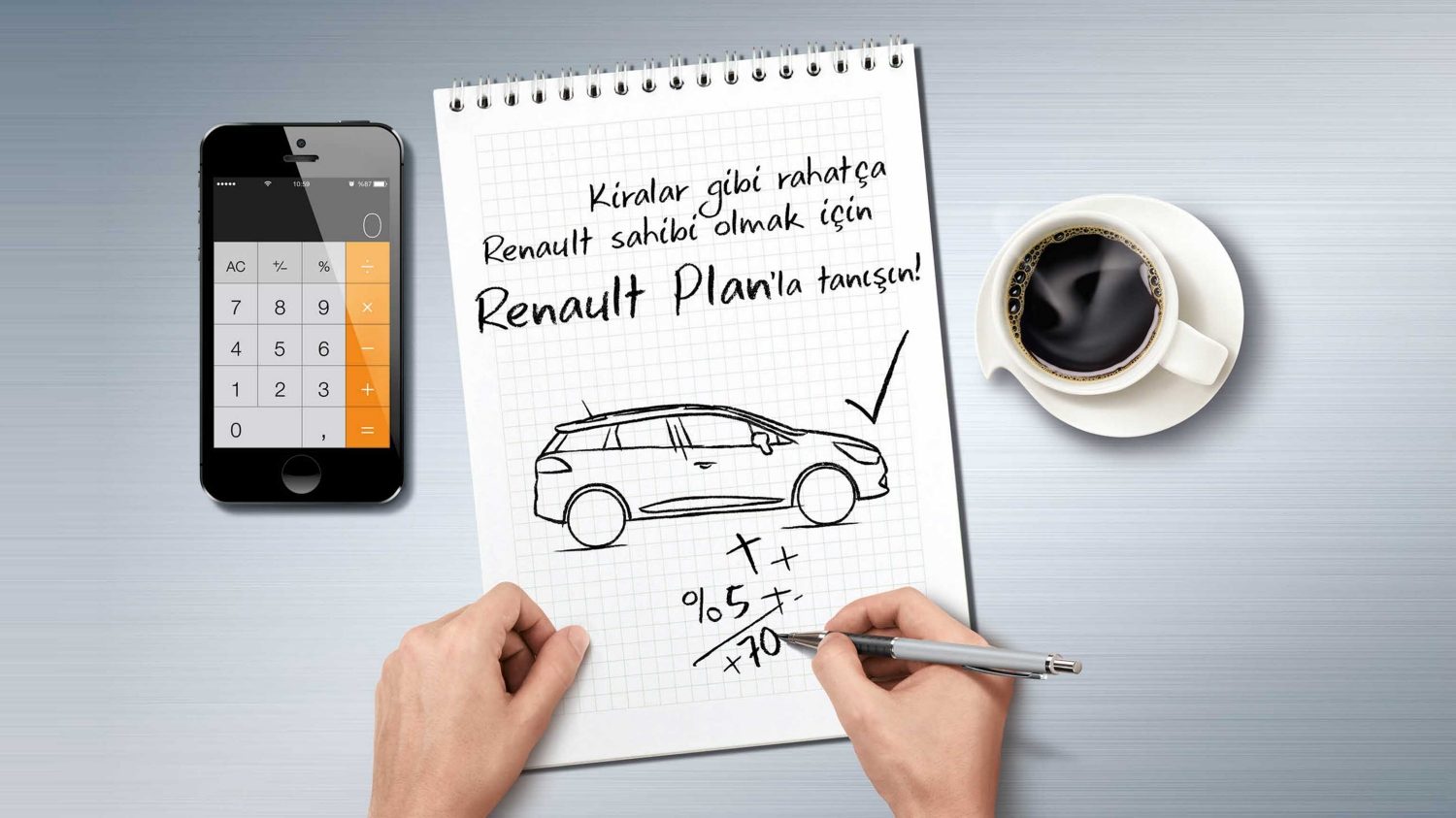 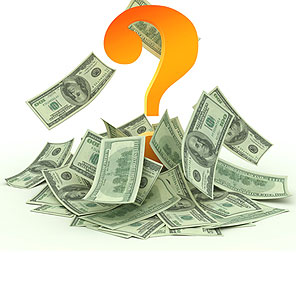 Değirmenin SuyuNereden Gelecek?
Bir işletmenin gelişmesi ve ayakta kalabilmesi, büyük
ölçüde girişimcinin gerekli olan finansman ihtiyacını
doğru kaynaklardan sağlayabilme becerisine bağlıdır.

Bir işletmenin;
• kuruluş,
     • gelişme ve
 • olgunluk 
aşamalarında kullanabileceği finansal kaynaklar ve bunun yönetimi bulunmaktadır.
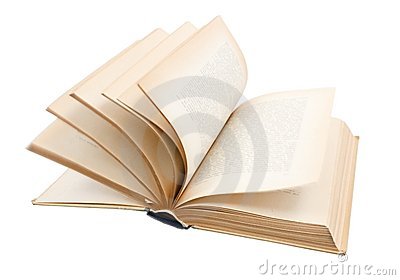 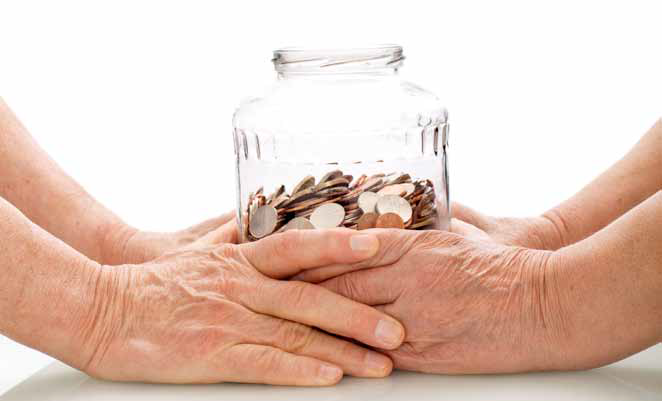 Girişimci mükemmel bir iş planına sahip olsa bile gerekli finansmanı sağlayamazsa bu planı asla hayata geçiremez. Üstelik bu zorlu mücadele bir kereye mahsus da değildir. Finansman sorunu girişimcinin sürekli gündemindedir. 
İşletmeler de insanlar gibi doğar, büyür, olgunlaşır ve yaşlanır. İşletmenin kuruluş, gelişme, olgunluk ve düşüş dönemi olarak adlandırılan bu yaşam evrelerinde finansman sorunu farklı biçimlerde ortaya çıkar.
İşletme Sermayesinin Kaynakları
İşletme Sermayesinin Dış Kaynaklardan Karşılanması	
İşletme Sermayesinin İç Kaynaklardan Karşılanması	
İşletme Sermayesinin Kârlarla Finanse Edilmesi	
İşletme Sermayesi Nakit Akışının Hızlandırılması	
İşletme Sermayesinin Amortismanlarla Finanse Edilmesi

İşletme Finansmanında Kaynak Seçimini Etkileyen Faktörler
Uygunluk	
Risk	
Maliyet	
Finansal Kaldıraçtan Yararlanma	
Esneklik	
Kontrol ve Yönetimin Paylaşılması	
Zamanlama
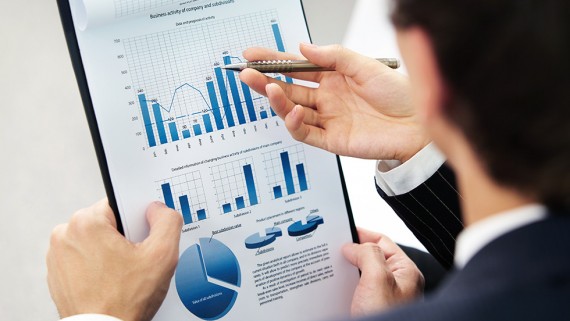 İşletme Sermayesi İhtiyacını Etkileyen İşletmeyle İlgili Faktörler
İşletmenin Tipi, Faaliyet Konusu ve Büyüklüğü	
Cari Aktif ve Pasif Kalemlerin Devir Hızı	
Cari Aktiflerin Genel Olarak Devir Hızı	
Nakit Devir Hızı	
Alacakların Devir Hızı	
Stokların Devir Hızı	
Tedarik ve Satış Şartları	
İşletmenin Likidite Durumu	
Stok Değerleme Metotları	
İşletme Kapasitesi ve Kullanma Derecesi	
Üretim Süresi	
Kâr Dağıtımı, ihtiyat ve Büyüme ile ilgili Politikalar
İşletme Gelirlerinin Dalgalanma Derecesi	
Satıcı Kredilerinden Yararlanma Derecesi	
Sermaye Maliyeti	
Amortisman Politikaları	
İşletme Yöneticilerinin Risk Karşısındaki Tutumları
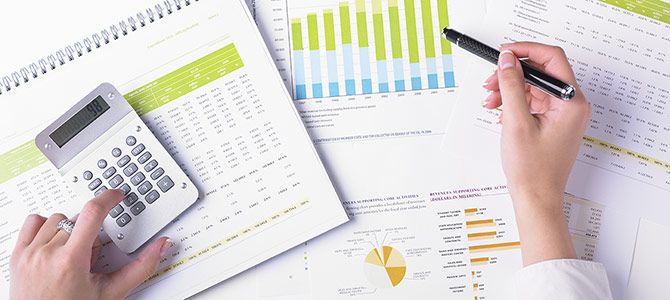 İşletme Sermayesi İhtiyacını Etkileyen İşletme Dışı Faktörler
Vergi Uygulamaları
Yatırım Teşvik Tedbirleri	
Fiyat Seviyesindeki Değişmeler, Konjonktürdeki Değişmeler ve Dönemsel Dalgalanmalar
Teknolojik Değişmeler	
Finans Kurumlarının Gelişmişlik Düzeyi
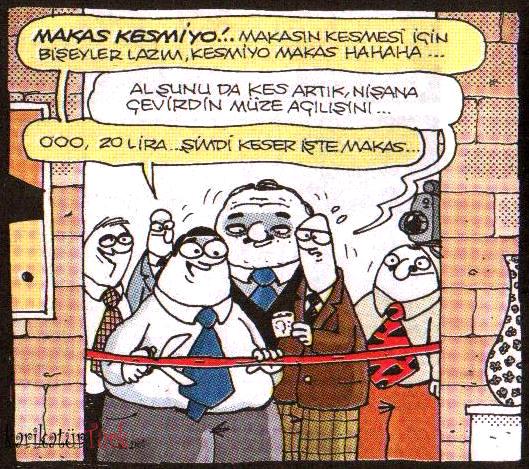 Kuruluş Aşamasında…
Bir girişimci en büyük sıkıntıyı kuruluş aşamasında yaşar. İşe başlama harcamaları yüksek, satışlar ve pazar payı düşük, finansman kaynakları kısıtlıdır.
Girişimci, bu aşamada şu yollarla finansal kaynak oluşturabilir:

• Sahip olduğu kişisel birikim
• Aile ve dost çevresinden alacağı borçlar
• Tedarikçilerin kredi açması
• Ev, tarla vb. gayrimenkullerin ipotek edilmesi
• Kredi kartıyla mal alımı
• Banka kredisi kullanımı
Tedarikçilerden Nasıl KrediAlınabilir?
Yeni iş kuran birçok girişimci vadeli mal alımı şeklindeki bu krediyi kullanır. İş fikrini oluşturan mal ya da hizmet için gereken girdiler, tedarikçiden 30, 60 ya da 90 günlük vadelerle alınabilir. Bu kredi işe başlama desteği olarak kullanılabileceği gibi işin devamında da kullanılabilir.
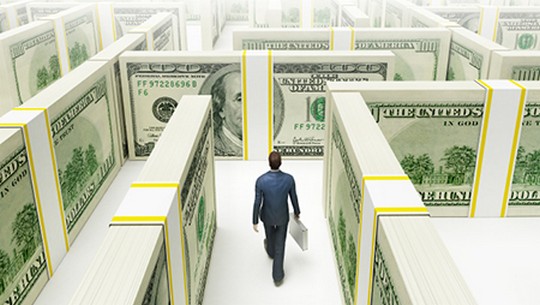 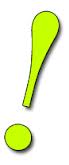 Ayrıca çeşitli kurumlar
tarafından da girişimciler
desteklenmektedir.
Daha fazla bilgi için bk.
Ülkemizde Girişimciliğe
Hizmet Veren Kurumlar
ve Destek Koşulları
bölümü.
Kuruluş Aşamasında BankalardanNasıl Kredi Alınabilir?
Bazı işlerde bankalardan sınırlı da olsa finansman desteği alınabilir. Bankalar küçük işletmelere uzun vadeli borçlar vermekten kaçınır. Daha çok kısa vadeli, mevsimlik krediler ile belli bir amaca yönelik (makine ve ekipman alımı gibi) krediler verir.
Kuruluş aşamasındaki bir işletmeye kredi veren bankalar şu sorulara cevap ararlar:
Borç alan, aldığı parayı geri ödeyebilecek mi?
• Girişimci pazarı tanıyor mu, pazarın ihtiyaçlarına cevap verecek bir iş planı var mı?
• Girişimci bu tür bir işi başarıyla yürütecek deneyim ya da bilgiye sahip mi?
• İş planı gerçekçi, tam ve akla uygun varsayımlara dayanıyor mu?
• Planın gelir ve gider öngörüleri gerçekçi ve titiz mi?
• İşletme faaliyette ise borç isteyen kişinin geri ödeme yeteneğini nedir?
2. Borç alan kişi geri ödeme yapacak bir karaktere sahip mi? Kredi geçmişi temiz mi?
3. Borç alan kişi geri ödeme yapamazsa el konulabilecek bir mal varlığı var mı?
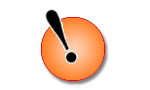 Cari oran: Cari varlıkların
toplam bedelinin cari borç
ve yükümlülüklerin toplam
bedeline bölümü.
cari varlıklar: Nakit, menkul
kıymetler, alacaklar,
stok.
cari borç ve yükümlülükler:
Şirketin günü gelen
borçları.
Bankalar tüm bu sorulara tatmin edici cevaplar alsalar bile yine de verdikleri kredinin geri dönüşünü garantiye almak isterler.

Bu çerçevede en çok başvurdukları yöntem ise maddi teminattır. Maddi teminat, borç veren kişiye borcun tamamı ödenene kadar rehin       verilen bir varlıktır. 

Örneğin bir girişimci şirketi için bir otomobil kredisi alırken, krediyi veren kuruluş hem arabayı kendi üzerine tescil ettirir, hem de borç verdiği girişimciden yüksek bir peşinat tahsil eder. 

Bu sayede,eğer borçlu geri ödemelerini zamanında yapmazsa bütün masraflarını karşılamak amacıyla bu arabayı ondan geri alıp satabilir.
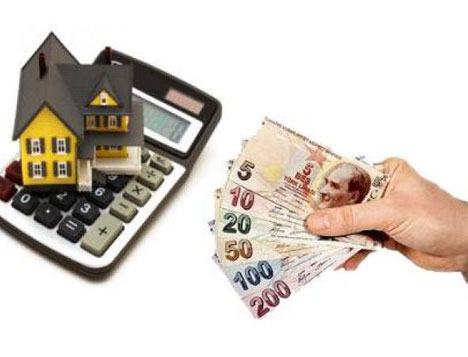 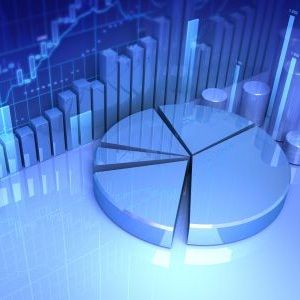 Gelişme Aşamasında…
İşletme satışlarını artırmış, giderek büyüyen bir pazar payına ve müşteri sayısına ulaşmıştır. Bu aşamada daha da büyümek, yeni eleman almak ve yetiştirmek, yeni kazançlar elde etmek için daha fazla sermayeye gereksinim duyulur. İhtiyaç duyulan sermayenin bir kısmı satışlardan gelen nakit akışı sayesinde içeride yaratılabilir. 

Fakat gelişme hızlıysa veya işin stratejisi iddialıysa nakit akışı yetmez, daha çok sermayeye ihtiyaç duyulur. Yürüyen bir iş faaliyeti olan, saygınlığını kanıtlayan bir işletmenin dış sermaye desteği bulması daha kolay olur. Bu aşamada bankalara başvurulabileceği gibi risk sermayesi yatırımcılarına ve iş meleklerine de başvurulabilir.
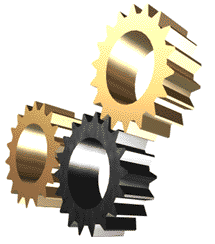 Gelişme Aşamasında BankalardanNasıl Kredi Alınabilir?
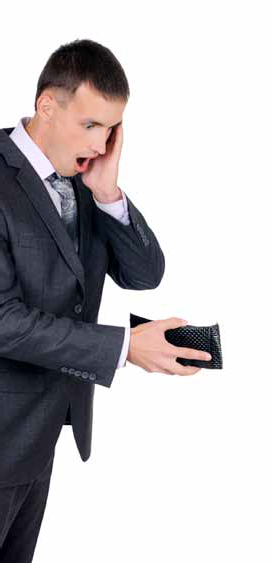 Bu aşamada bankalar kredi vermekte daha isteklidir ve kredi miktarını yükseltirler. Ancak yine de iki oran bankalar için önem taşır.
Borçluluk Oranı =      Toplam  Borç     
                                  Toplam Varlıklar
• Gelirin Faizleri Karşılama Oranı = Faiz ve Vergi Öncesi Gelir
				                  Faiz Giderleri
Risk Sermayesi (RS) Yatırımcısı Kime Denir?
Risk sermayesi yatırımcısı, yeni kurulmuş ya da gelişme sürecindeki, yüksek ilerleme potansiyeline sahip bir şirkete ortaklık elde etmek isteyen ve yüksek riski göze almış yatırımcıdır.
RS yatırımcısı koyduğu sermayenin karşılığında şirkete yüksek bir yüzdeyle ortaklık sağlar ve yönetim kuruluna girer. 
RS sahipleri bu şirketlere stratejik yöneticilik yapabilirler. 
Çoğu kez tedarikçilerle ve potansiyel iş ortaklarıyla şirket arasında bağlar kurarlar. 
Çoğunlukla da RS yatırımcıları bu şirketlerin başarmak için gerek duyduğu teknik ve idari personelin işe alınmasına ön ayak olurlar.
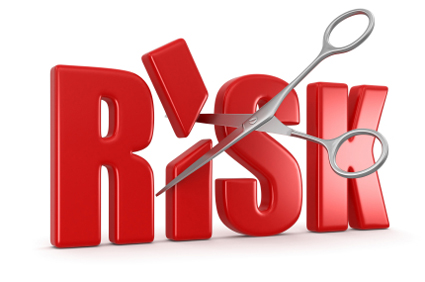 Risk Sermayesi Yatırımcısına Neden Başvurulur?
Bir işin gelişmesini ve büyümesini sağlayan başarılı bir finansman modelidir.

• Şirketin uzun vadede değerini yükseltir.
• Yeni ürün geliştirme sürecine katkıda bulunur.
• Şirketin başkalarının gözünde değerini arttırır.
• Şirkete profesyonel bir yönetim ve deneyim
desteği sağlar.
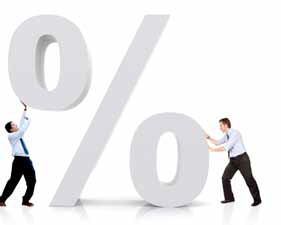 Risk Sermayesi YatırımıKullanmanın Riskleri Nelerdir?
Şirketin yönetiminde söz hakkına sahip olacak büyüklükte pay isterler.
Genellikle gelişme aşamasındaki şirketleri tercih ederler.
Şirkete düşük fiyatla değer biçebilirler.
Başka yatırımcıları ürkütebilirler.
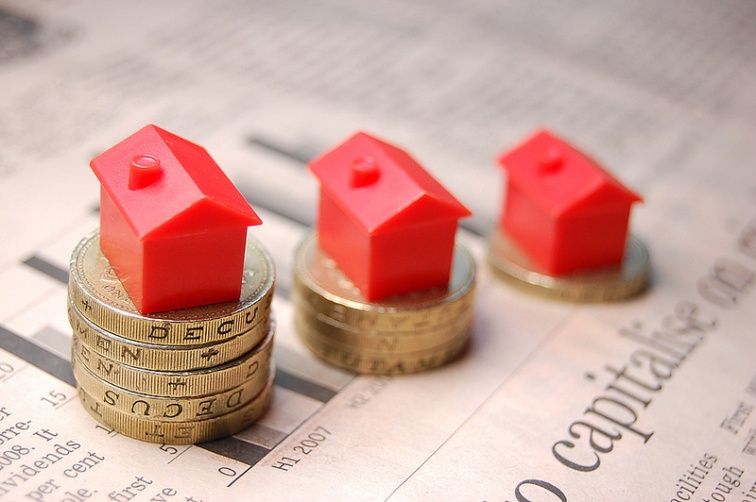 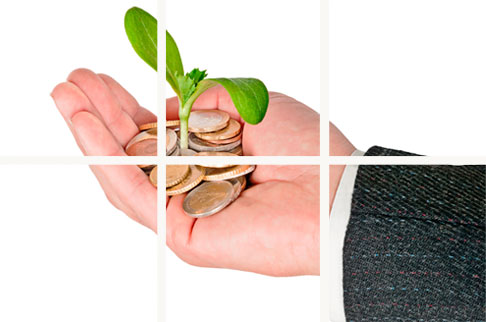 İş Melekleri Kime Denir?
İş melekleri daha küçük boyutlarda RS yatırımcılarıdır.
Küçük ve orta boy işletmelerle ilgilenirler. 
Özellikle yeni kurulan işletmelerin ilk dönemlerinde borç ya da öz kaynak sermayesi olarak destek sağlarlar. 
İş melekleri, yüksek gelir düzeyine sahip başarılı iş adamları ya da profesyonellerdir. 
Genellikle doğal ilişkileri çerçevesinde bireysel olarak destek verirler. Ancak son yıllarda yurt dışında ve ülkemizde örgütlenme yoluna gitmektedirler.

İş melekleri daha çok şu özelliklere sahip işletmelere destek verirler:
RS yatırımcılarının ilgisini çekemeyecek kadar küçük şirketler
Olgunluk döneminde bile RS yatırımcılarında ilgi uyandırmayacak kadar sınırlı bir geliri olan şirketler
Bankalar ve RS yatırımcıları açısından fazla riskli görünen şirketler
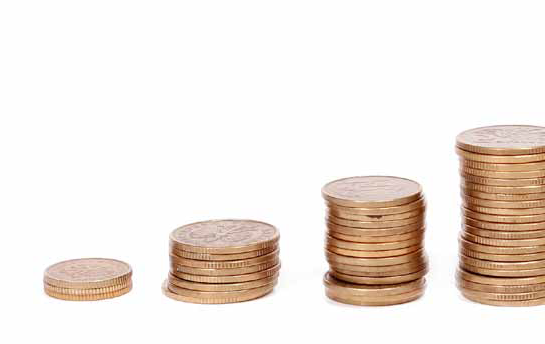 Olgunlaşma Aşamasında…
Gelişmekte olan işletmeler, bir süre sonra olgunluk dönemine girer. Gelişim süreçleri yavaşlar ve durur. Bu yaşam döneminde şu sebeplerle finansman ihtiyacı doğabilir:
 Başarı ve kârlılık pazara rakip firmaları çeker. Bu yüzden girişimcinin yenilikler yapabilmesi, dolayısıyla finansman sağlaması gerekir.
Ürüne ya da hizmete olan talep büyük ölçüde karşılanmış olur. Yani pazar doygunluğa ulaşır. Bu doygunluğu aşmak için yeni ürünler geliştirme, ürünlerde çeşitleme yapma gibi çözümler üretilmelidir. Bu da ilave finansman ihtiyacı doğurabilecektir.
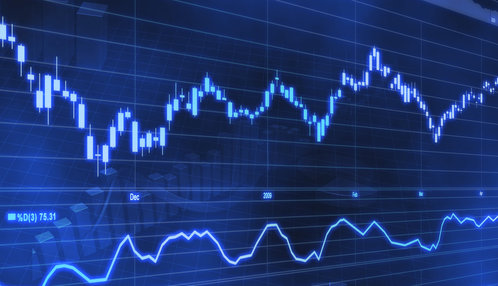 Bir teknolojik değişiklik meydana gelebilir. Teknolojiye uyum sağlayabilmek gerekli finansmanın bulunmasına bağlıdır.

İşletme büyüdükçe motivasyon ve yenilik ruhu zayıflar, yapı hantallaşır. Yapıyı harekete geçirecek tedbirler de kimi zaman finansman ihtiyacı doğurabilir.
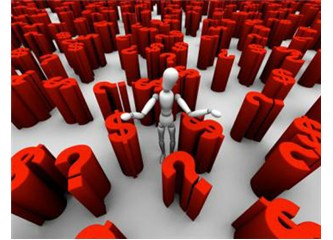 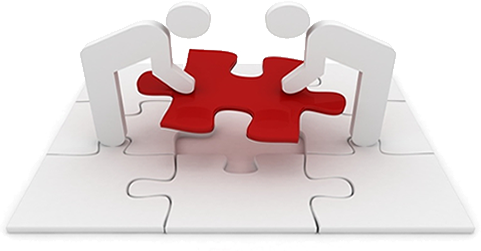 Olgunlaşma Aşamasında Başvurulabilecek Bir Finansman Biçimi
Olgunluk dönemine giren bir işletme hisse senedi satışı yoluyla sermaye temin etmek için halka açık sermaye piyasalarına girer. Bu şekilde büyük miktarda sermaye sağlanabilir. Ancak bu uygulama fazla bürokrasi ve sorumluluk gerektirir. Burada en önemli unsurlardan biri zamanlamadır. İşletme, hisse senetlerini değeri yüksek iken satabileceği bir ekonomik ortamda halka açılmalıdır.
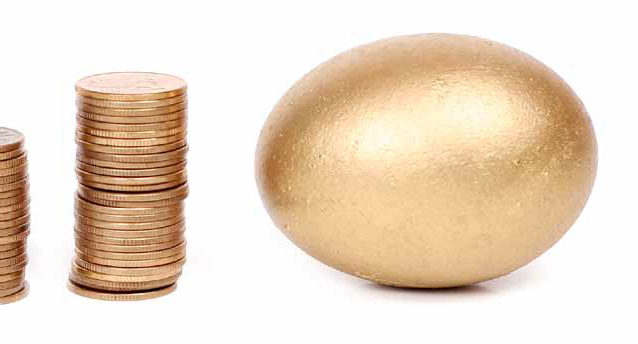